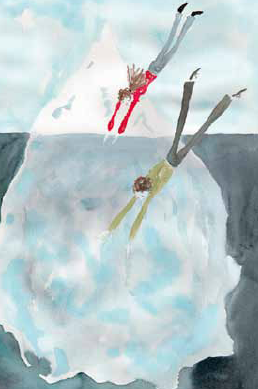 Motivatie en puberbrein
25 september 2018
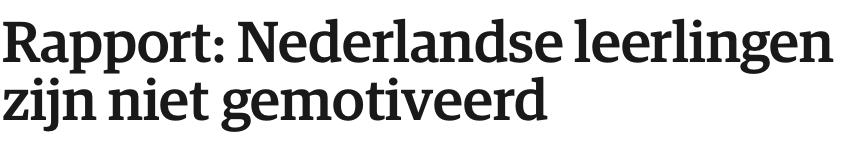 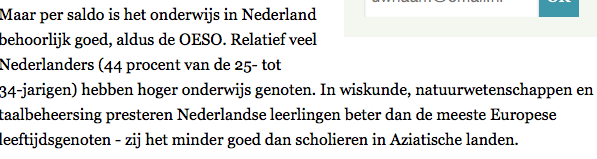 [Speaker Notes: Onlangs weer een bemoedigend rapport uitgekomen. Nl leerlingen niet gemotiveerd. Waar ligt het aan: saaie onderwijs, weinig uitdaging, differentiatie ouders pamperen teveel . Waarom zijn onze leerlingen minder gemotiveerd dan in andere landen/ terwijl ze verhoudingsgewijs wel beter presteren.]
Motivatie geen vanzelfsprekendheid
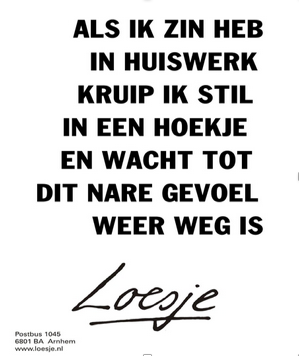 [Speaker Notes: Plezier in leren lijkt daarom geen voorwaarde te zijn voor betere onderwijsprestaties. Kun je het af met extrinsieke motivatie. Veel docenten worstelen met de lage motivatie van leerlingen. Gegeven dat in het vo de intrinsieke motivatie daalt omdat de interesses meer uit een gaan lopen, de lesstof moeilijker wordt en veel lesvormen de motivatie eerder ondermijnen dan stimuleren. Dominante verklaring voor motivatieproblematiek is een tekort schieten van aansluiting school en de pers behoeften en interesses van de leerlingen.]
Jongeren zijn gemotiveerd maar anders gemotiveerd
Waar gaat het de jongere om?       Wat vraagt hij zich af?
 Ervaringen						       Wat is dat?
 Nieuwe dingen                                Wat bedoelt hij?
 Nieuwe belevingen                          Hoe doet hij dat?
 Nieuw gedrag                                  Waarom is dat zo?
 Nieuwe relaties                               Wat vinden ze van mij?
 Oefenen					             Hoe werkt dat?
 Uitproberen					       Hoe pak ik dat aan?
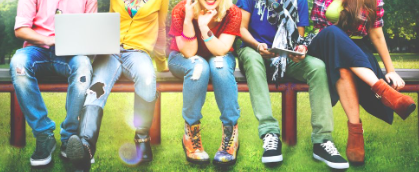 Jelle Jolles  in Tienerbrein
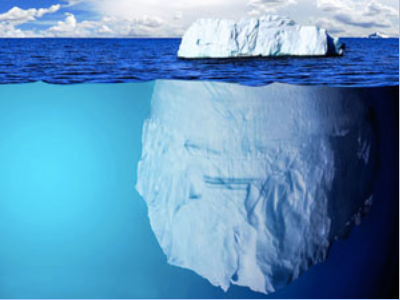 Imago
Gevoel
Wat voel ik?
Wat wil ik?
Kwaliteiten
Wat kan ik?
Identiteit
Wie ben ik?
Puberbrein
Prefrontale cortex “under construction”
Het brein wil graag leren maar jongeren hebben moeite met:
Plannen en organiseren
Impulsbeheersing
Afspraken nakomen
Consequenties overzien
Prioriteiten stellen
Reflecteren
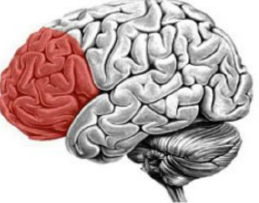 [Speaker Notes: Deze moeten ook een voor een verschijnen]
Testje impulsbeheersing
[Speaker Notes: Interactief testje voor ouders om impulsen te beheersen]
Plannen
Plannen is doelgericht gedrag: doel bepalen weg ernaar toe overzien
Ontwikkelt zich tot ver in de volwassenheid
Toren van Hanoi
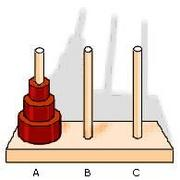 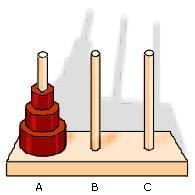 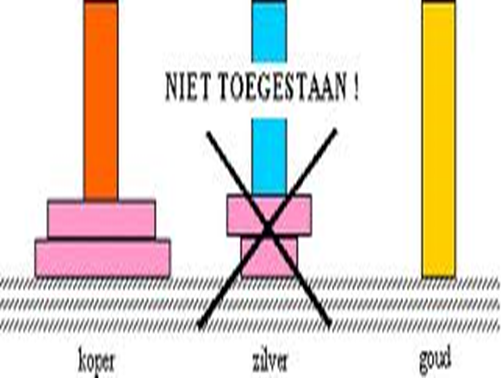 11
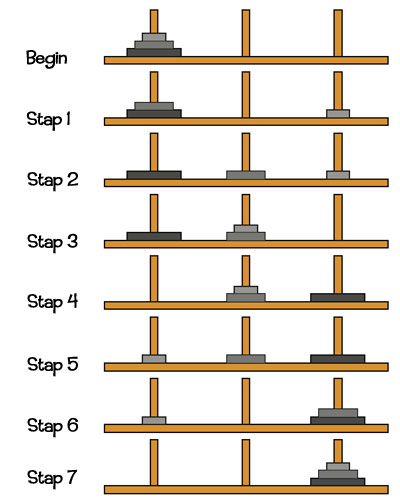 Nieuwste inzichten in puberbrein
Pubers hebben geen ‘onrijp’ brein maar een ‘flexibel’ brein. 
Activiteit van de prefrontale cortex hangt af van de context en motivatie van de jongere zelf!
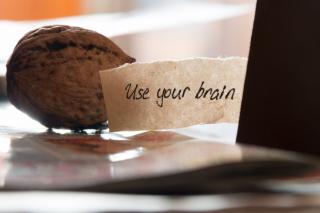 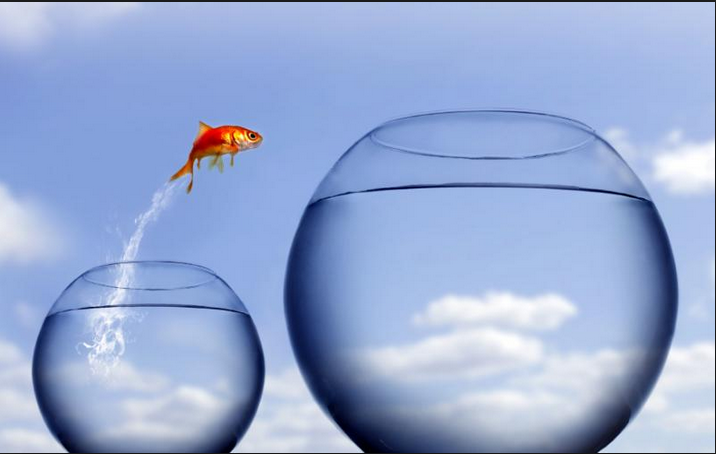 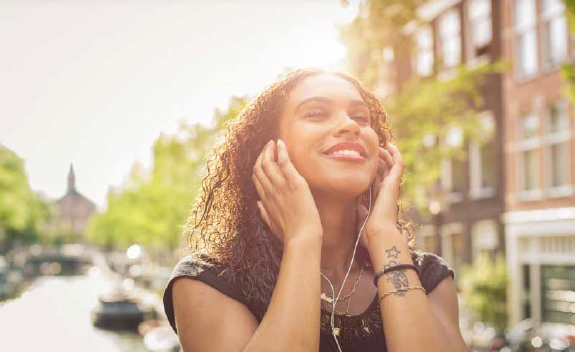 Verbinding, autonomie en competentie
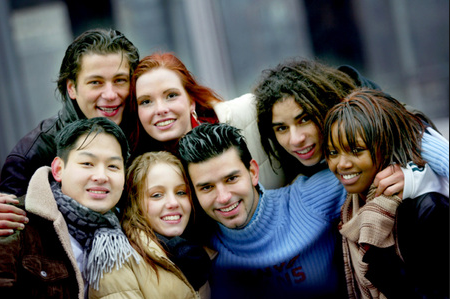 [Speaker Notes: Autonomie. Hiermee wordt bedoeld dat de leerling de vrijheid heeft om een activiteit naar eigen inzicht uit te kunnen voeren en invloed heeft op wat hij/zij doet. 
2 Gevoel van competentie. Het vertrouwen dat de leerling moet hebben in eigen kunnen. De leerling moet ervaren dat hij/zij genoeg capaciteiten heeft om de gewenste resultaten te behalen. 
3 Sociale verbondenheid. De verbondenheid met de omgeving, ofwel vertrouwen hebben in anderen. Elke leerling heeft de behoefte om ergens bij te horen en zich gewaardeerd, zich gerespecteerd en verbonden te voelen. Zowel met klasgenoten als met de leraar. Ook een positief klimaat in de klas wordt tot deze basisbehoefte gerekend; leerlingen moeten zich vrij voelen om vragen te stellen en niet bang zijn om fouten te maken (
Intrinsieke en extrinsieke motivaite voor hun lln eefecteif int te spelen op het vervullen van 3 universeel geldende behoeften. 
Het vertrouwen dat de leerling moet hebben in eigen kunnen. De leerling moet ervaren dat hij/zij genoeg capaciteiten heeft om de gewenste resultaten te behalen.]
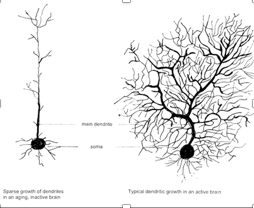 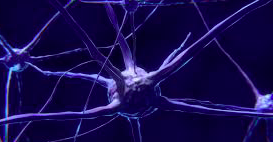 Breinkennis verhoogt motivatie
Bron: Breinlink voor ouders (2012)
[Speaker Notes: Brein is platisch en wordt gevormd door wat jij denkt en voelt. Iederen nieuwe ervaring zorgt voor een verbinding, hoe vaker de ervaring, de gedachten wat jij er meer doet hoe groter de verandering in je hersenen. Leren is het vormen van sterke en uitgebreinde neurale netwerken van geitenpaadje naar 4 baanssnelweg. Denk aan de eerste keer autorijden. Of leren schaken of een taal leren. We leren ook door imiteren . Ook jou opvattingen resoneren in het brein van je kind]
Stimuleer een ”groeimindset”
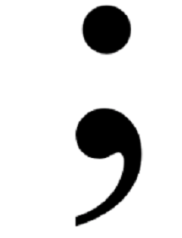 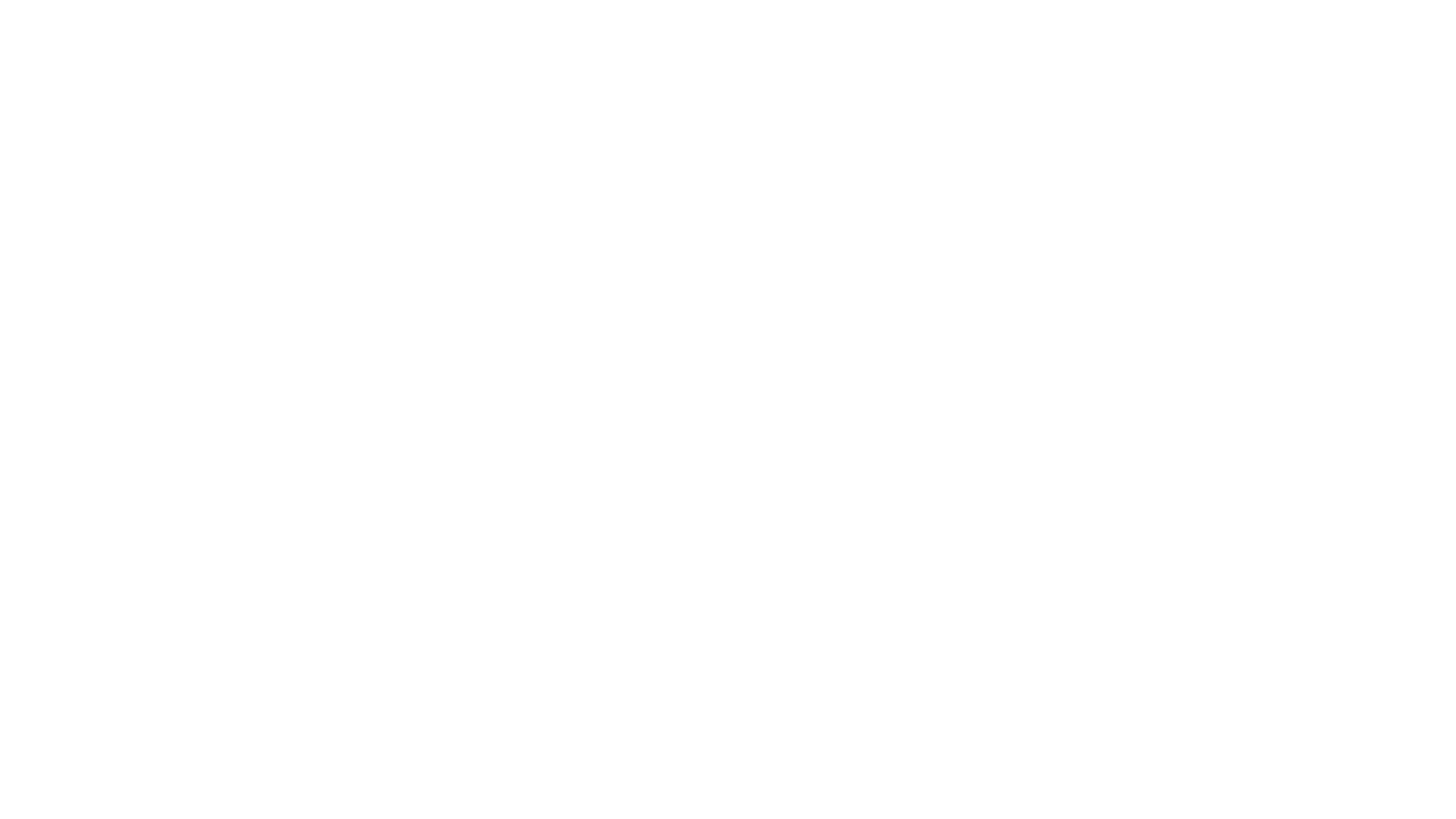 Praat over de kwaliteiten van je kind
Verhoog autonomie: leer loslaten
Oplossingsgericht meedenken
Zet hersenen op ‘aan’
Positieve procesgerichte feedback geven
Uit je waardering en spreek je vertrouwen uit
Geef ruimte om …
Hoe help je je kind concreet?
[Speaker Notes: Laat hem eigen keuzes maken. Verhaal dopamine en adrenaline]
Geef ruimte om glorieus te falen!
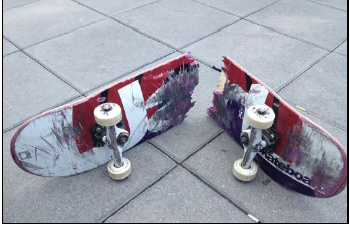 “De belangrijkste taak van pubers is niet te leren onder welke omstandigheden zij zich lekkerst 
voelen, maar te leren hoe zij zichzelf kunnen redden
ondanks alle onvolmaaktheid in zichzelf en de wereld om hen heen”
[Speaker Notes: Ad Bergsma: Oplossingsgericht meedenken]
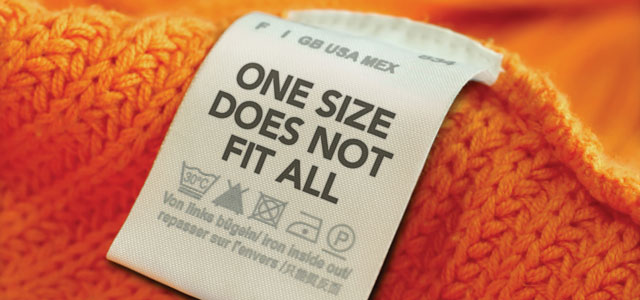 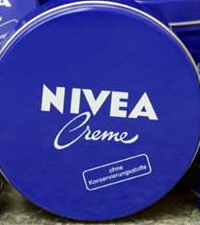 Wees een OEN
Gebruik veel LSD
Laat OMA wat vaker thuis
Neem ANNA mee
Smeer veel NIVEA
Maak je DIK !
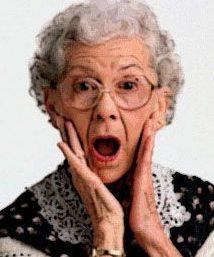 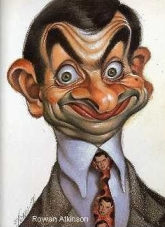 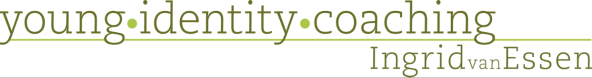 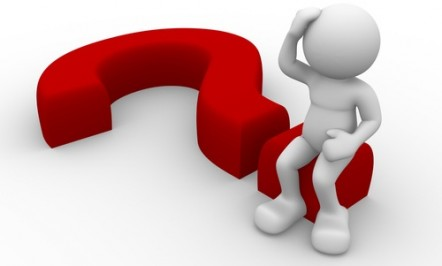 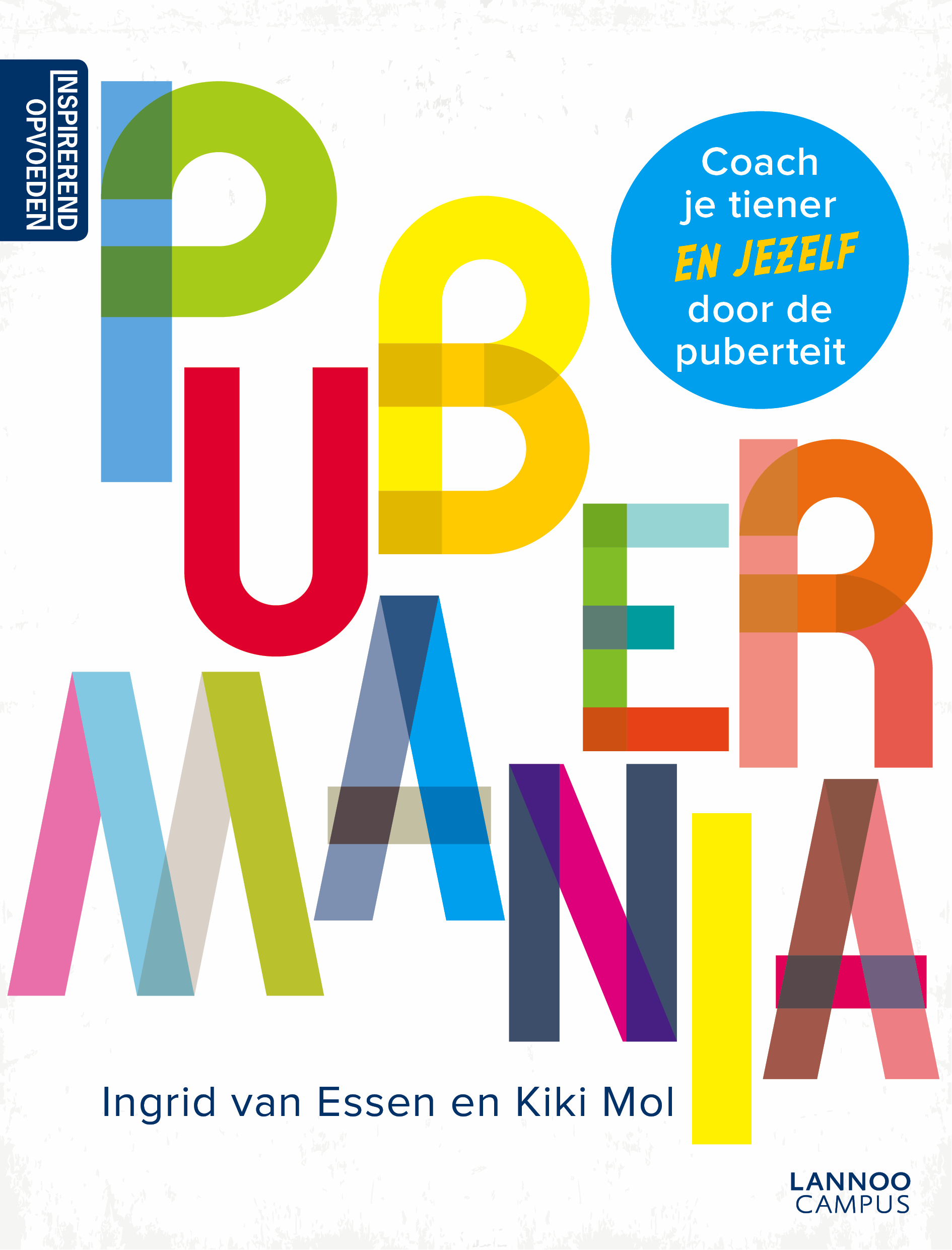 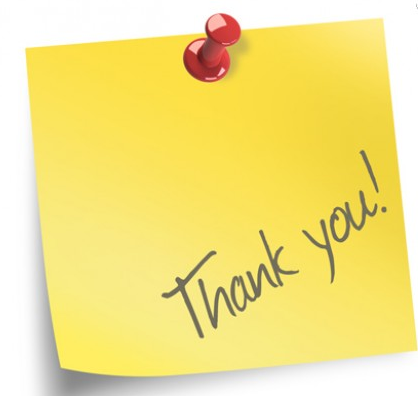 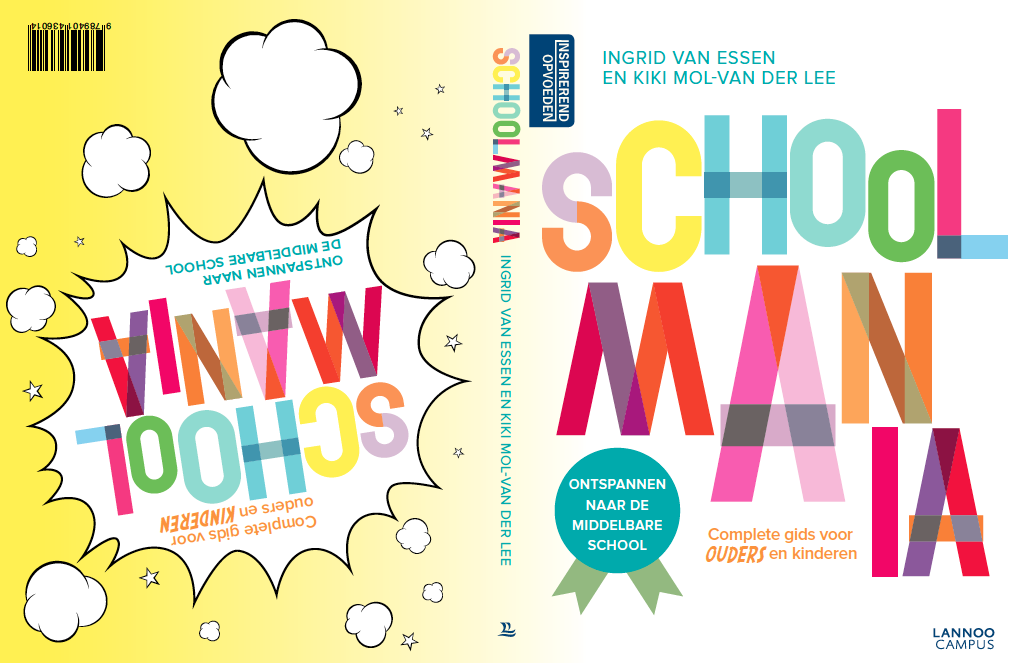 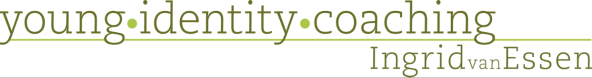